Художественноеоформление портфолиовизажиста
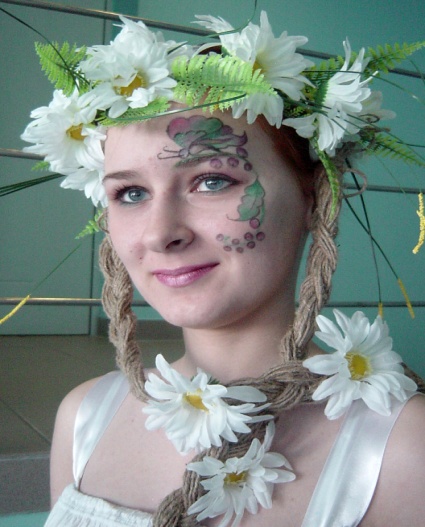 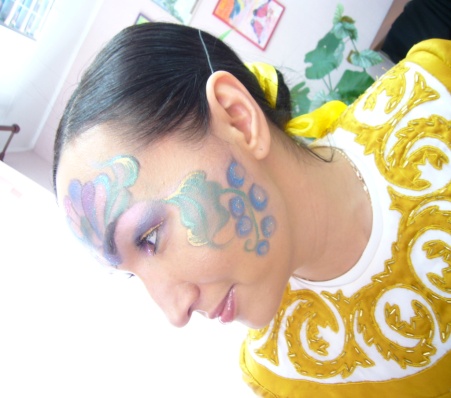 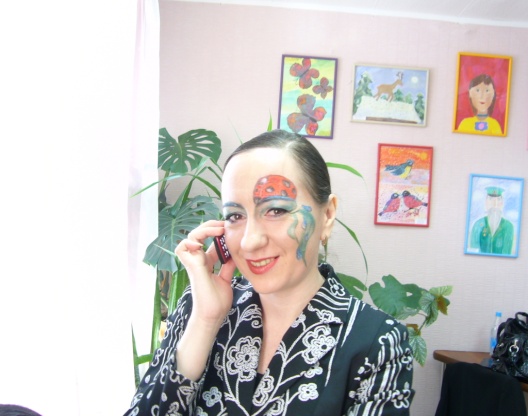 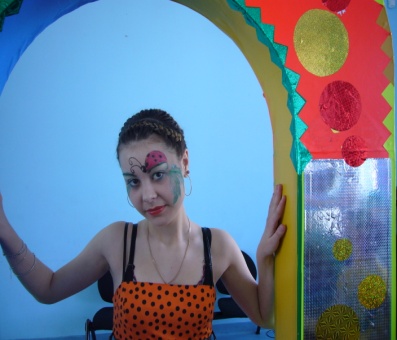 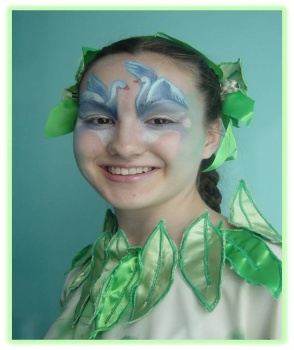 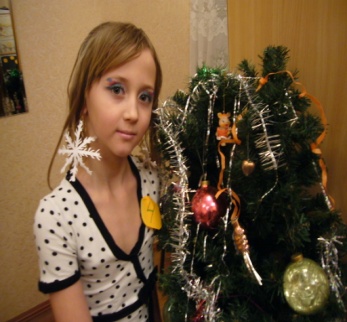 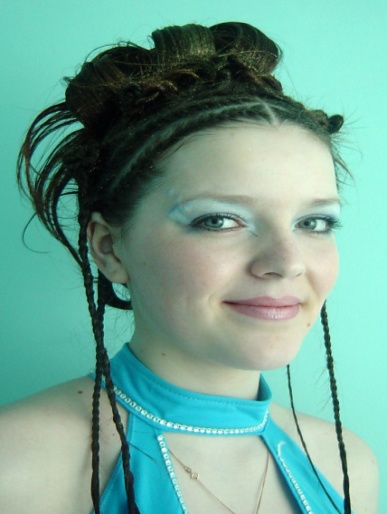 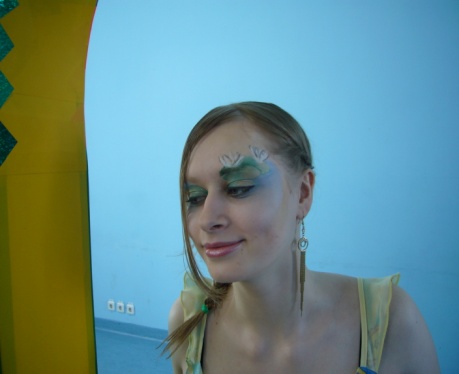 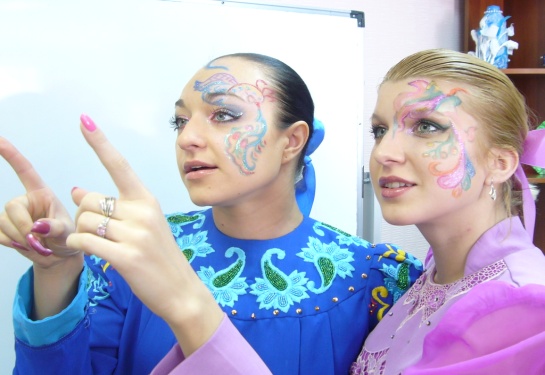 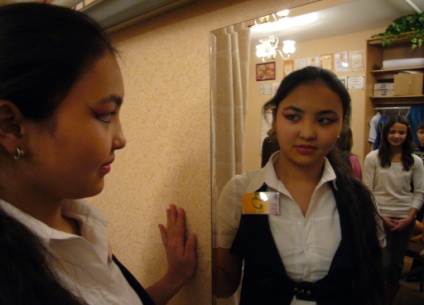 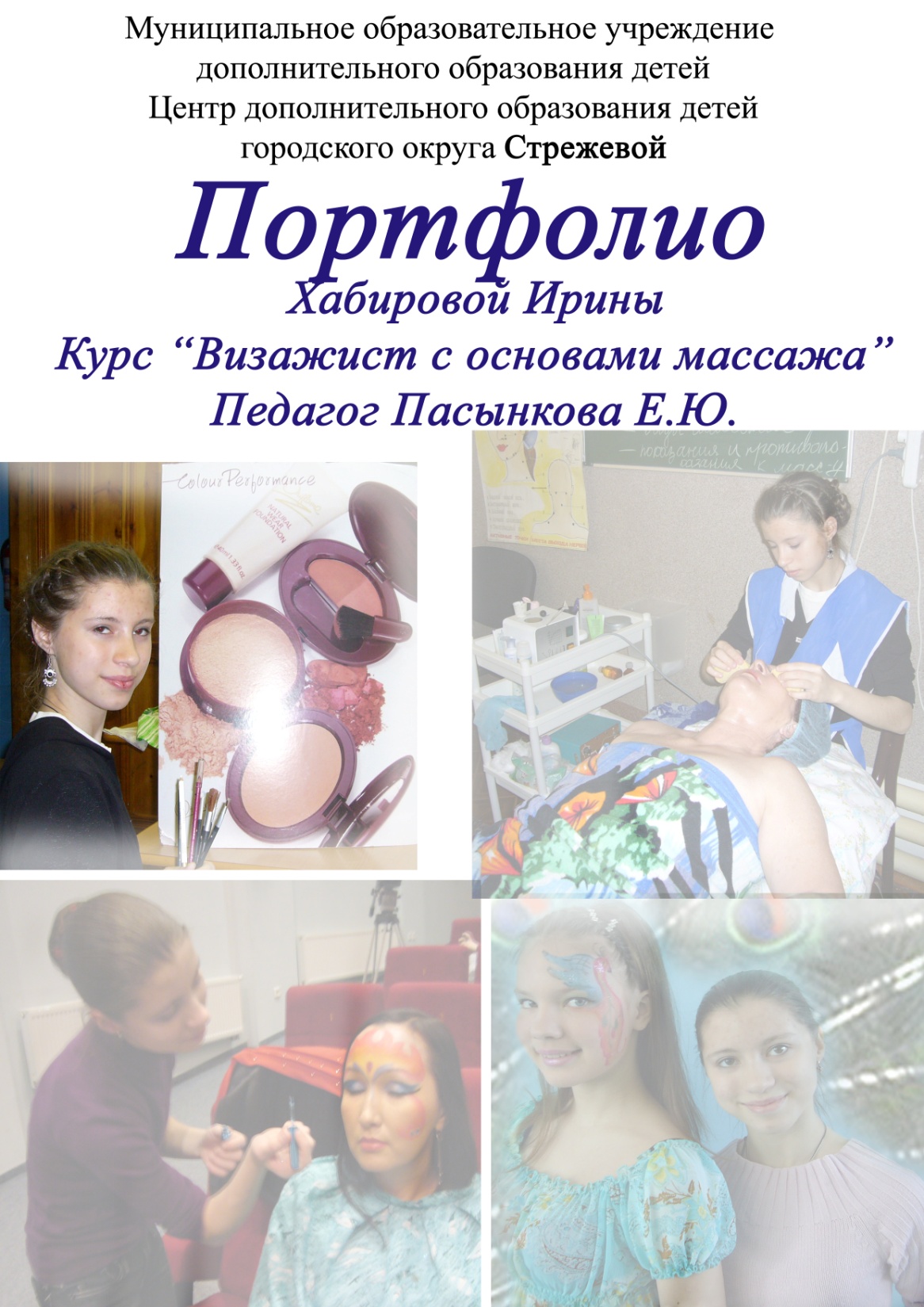 Фотодизайн
ЭСКИЗ
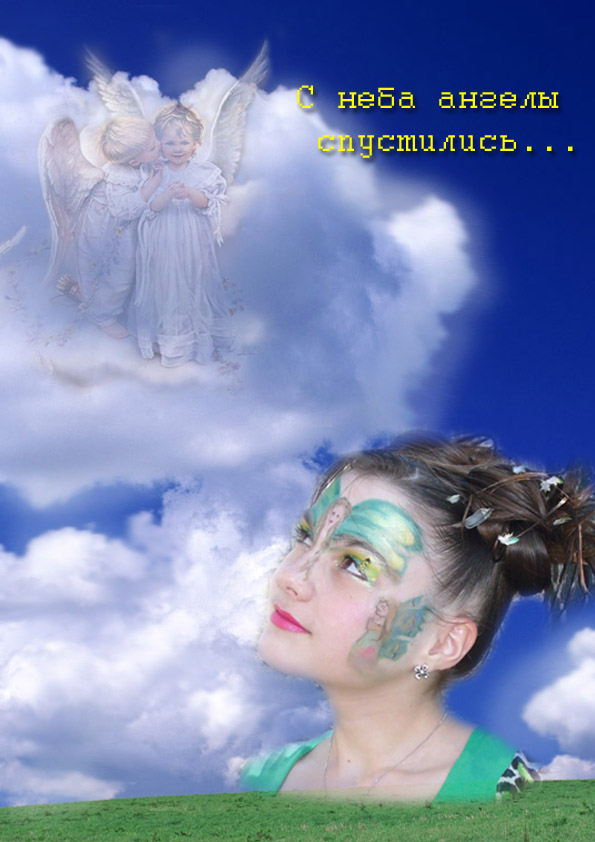 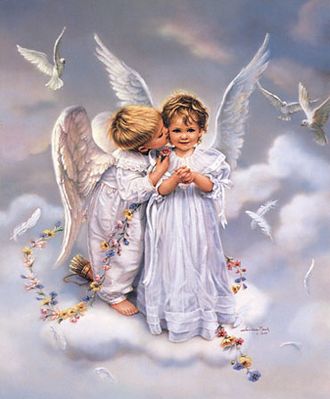 Фото
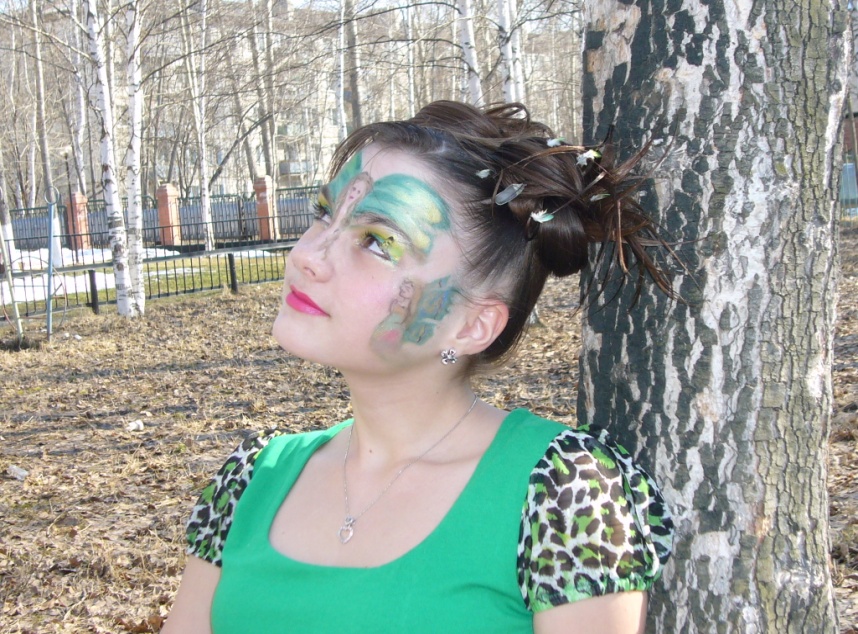 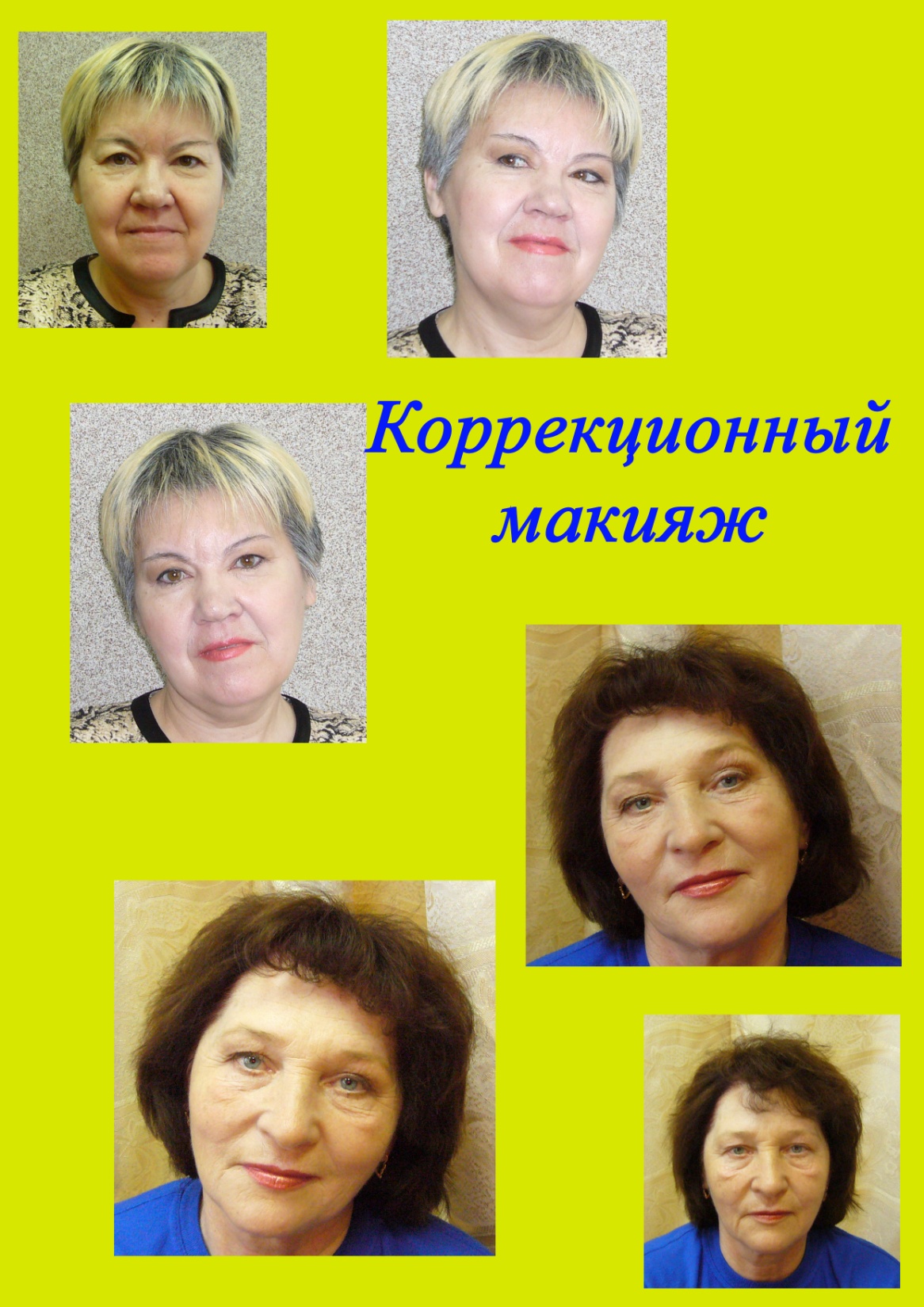 литературные произведения как
тема для эскизов
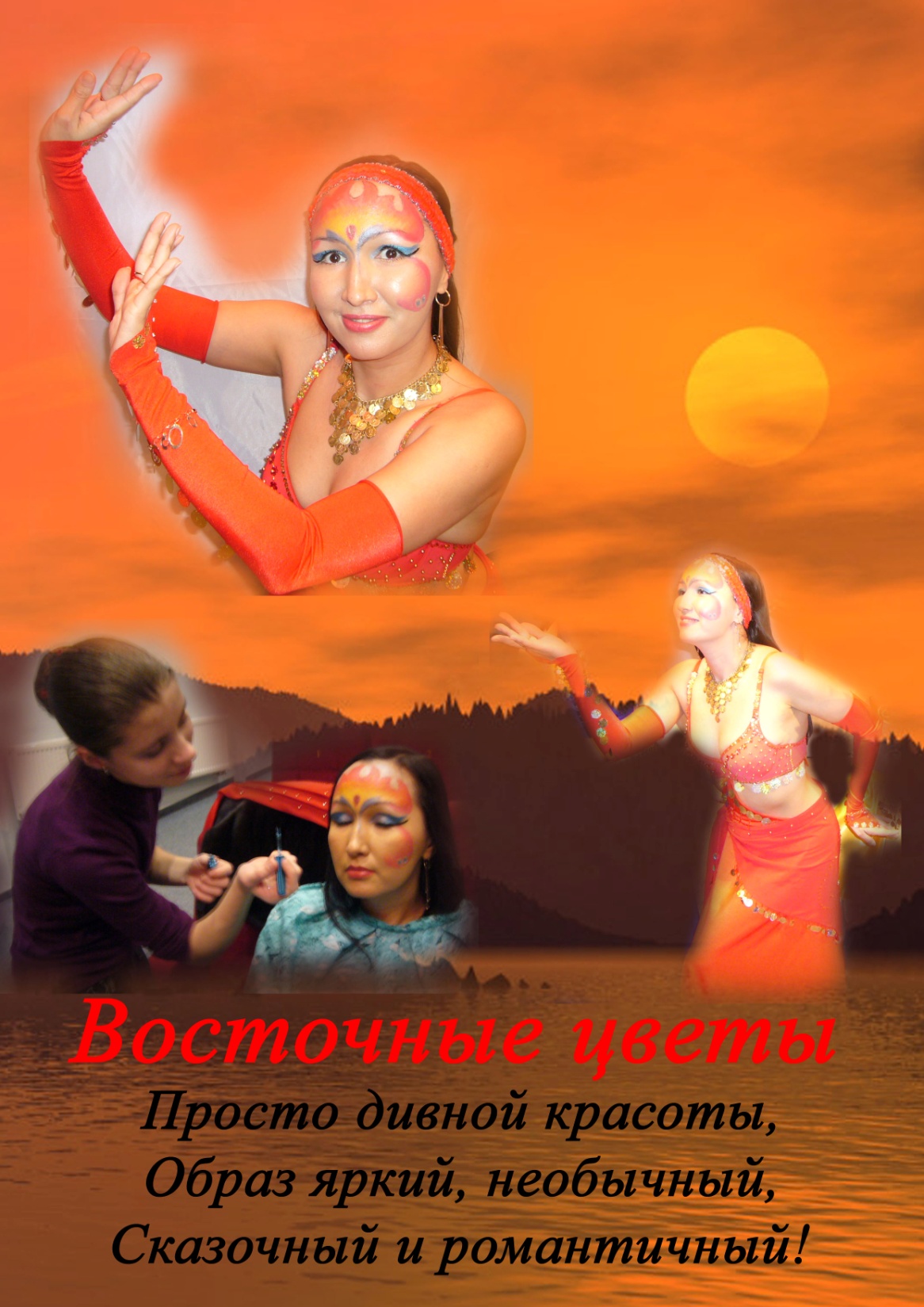 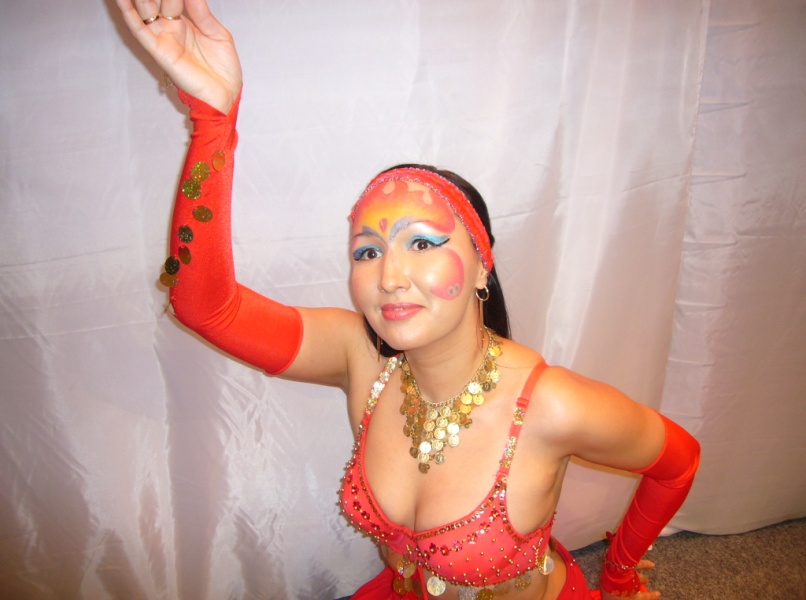 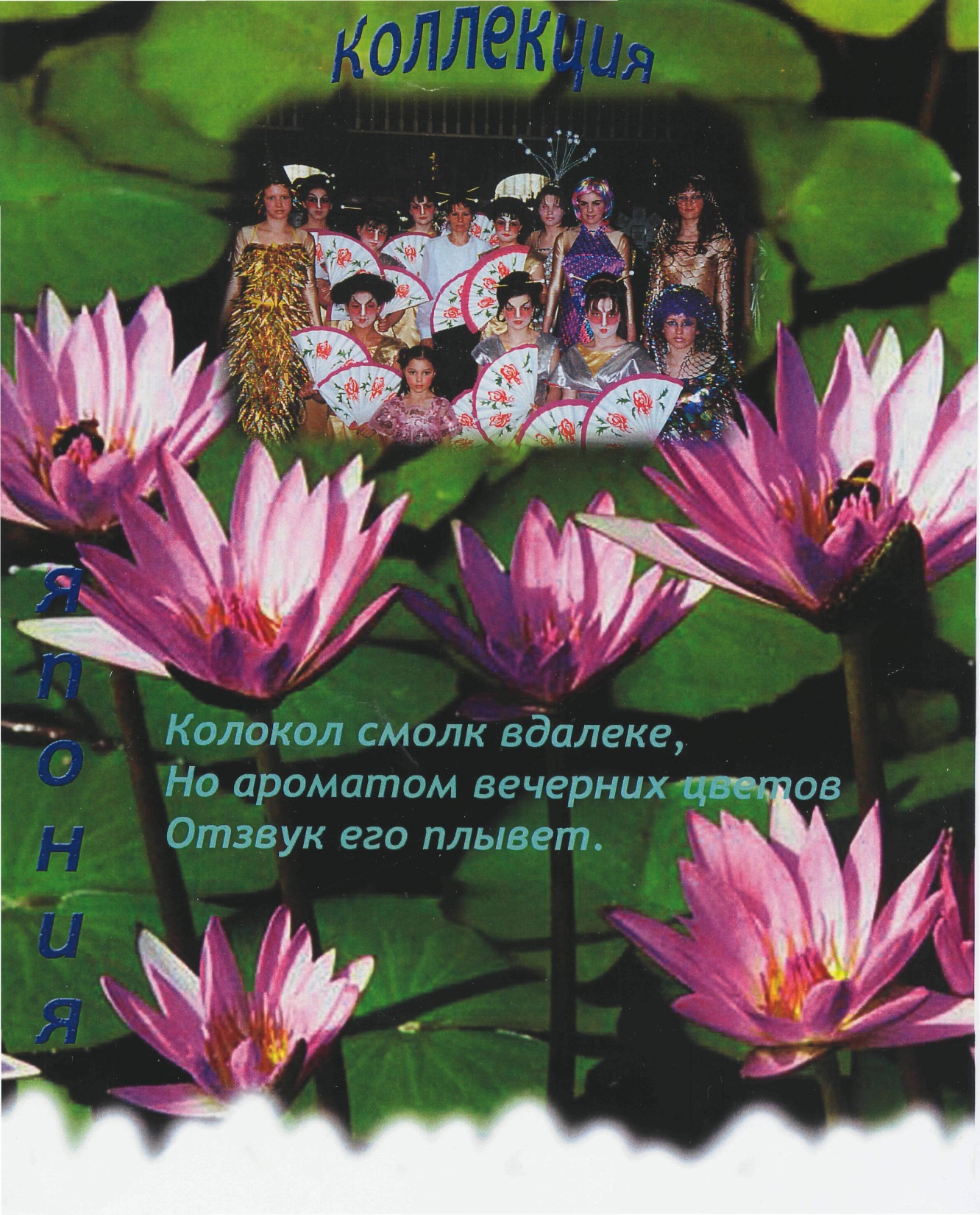 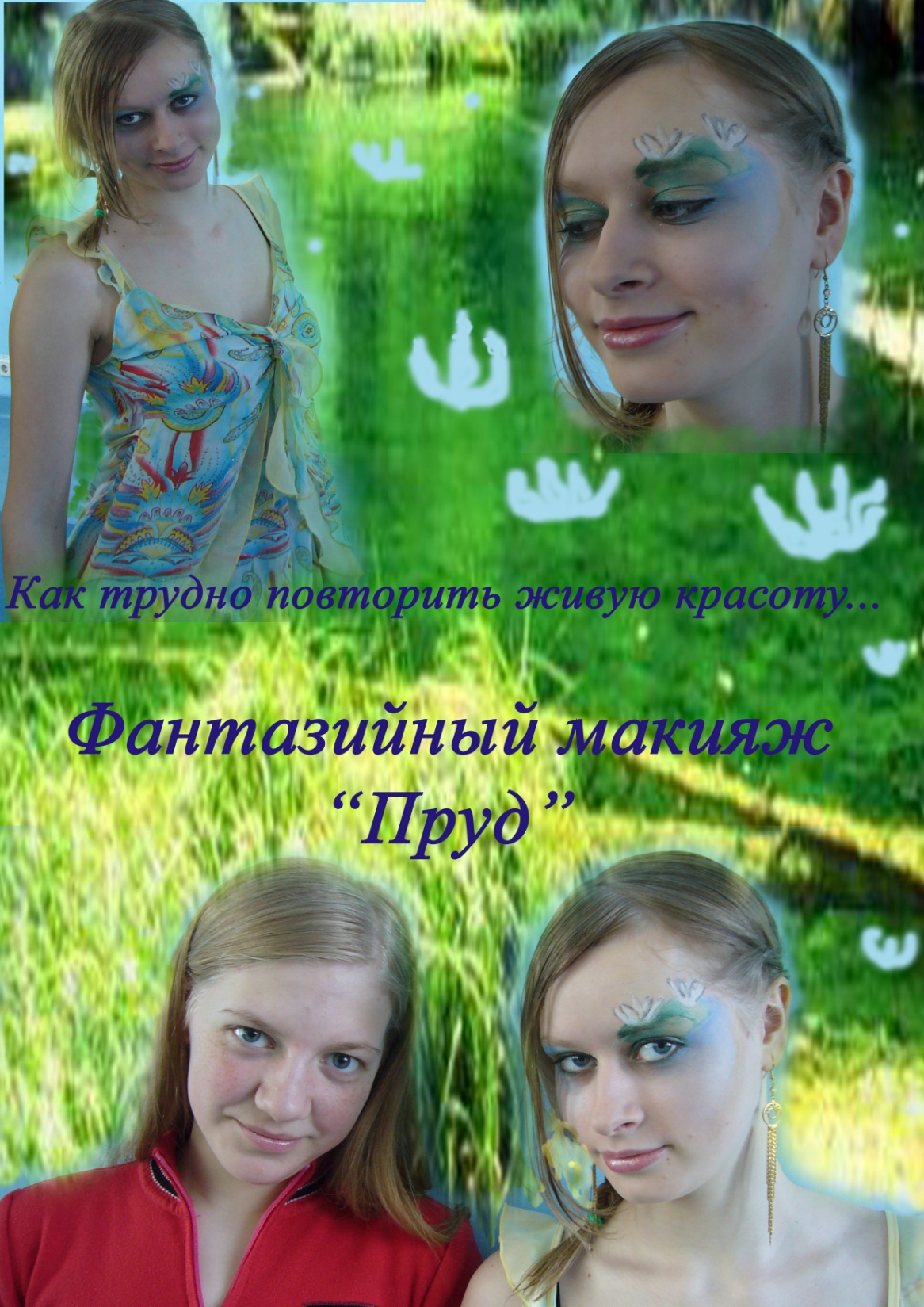 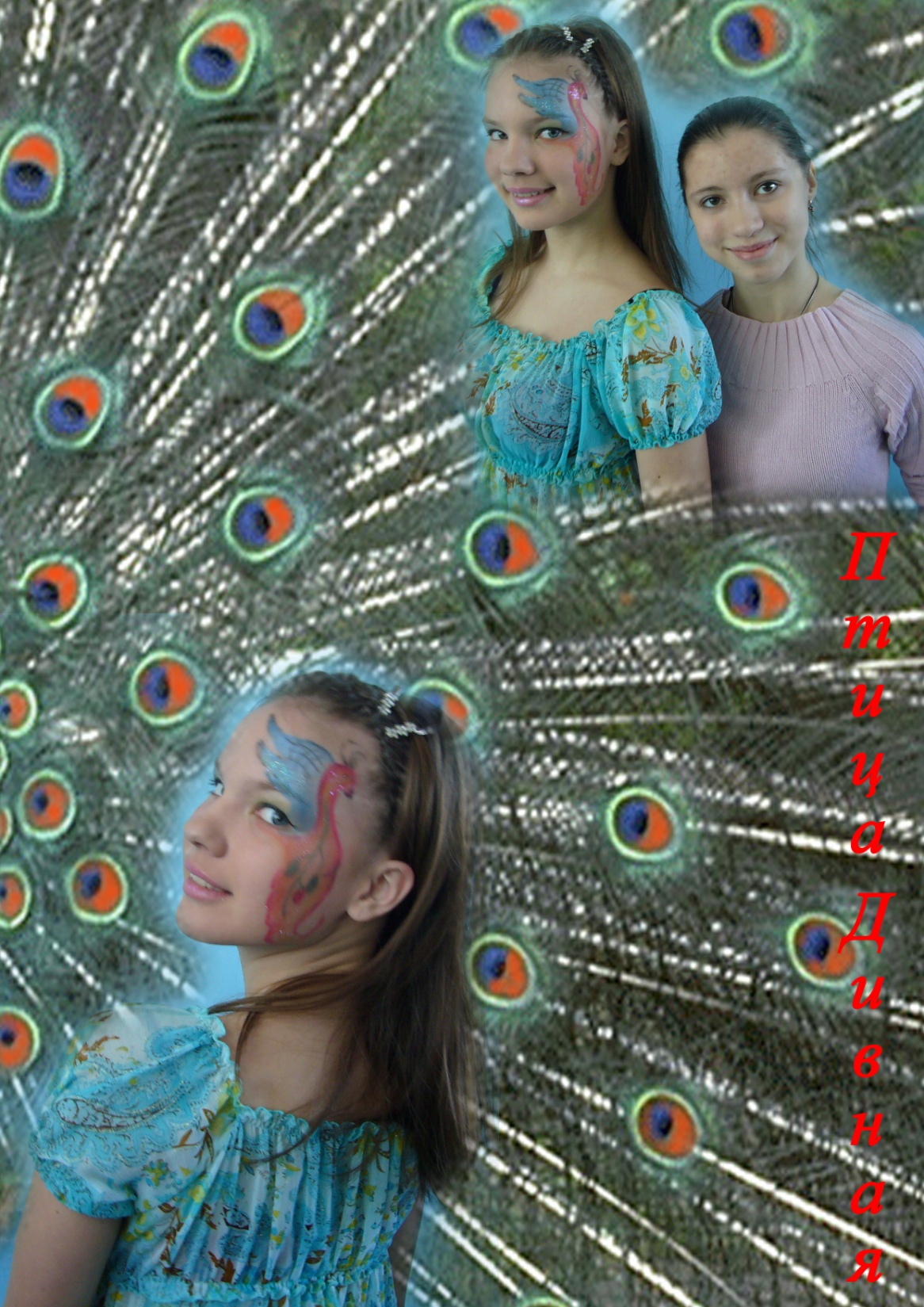 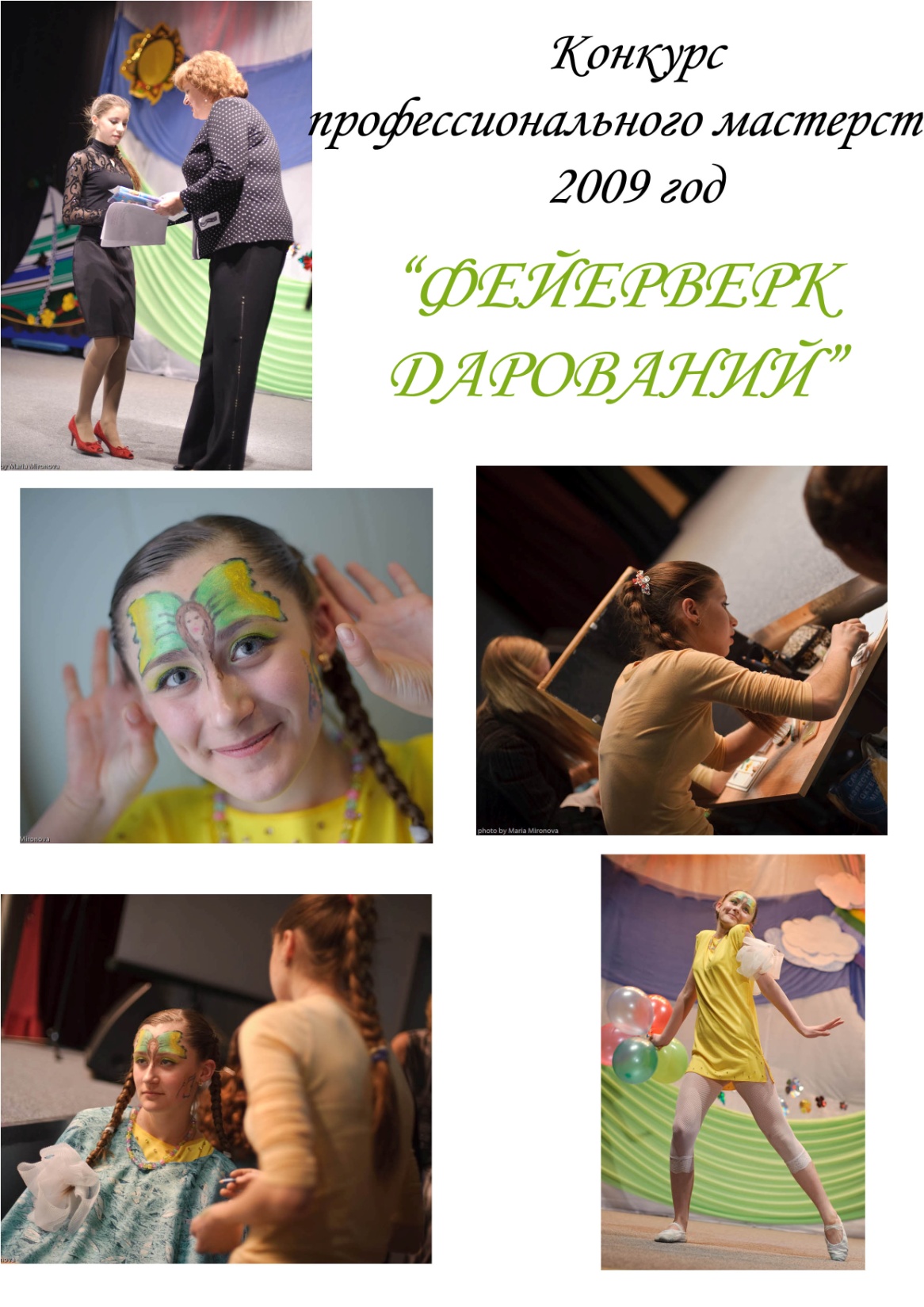 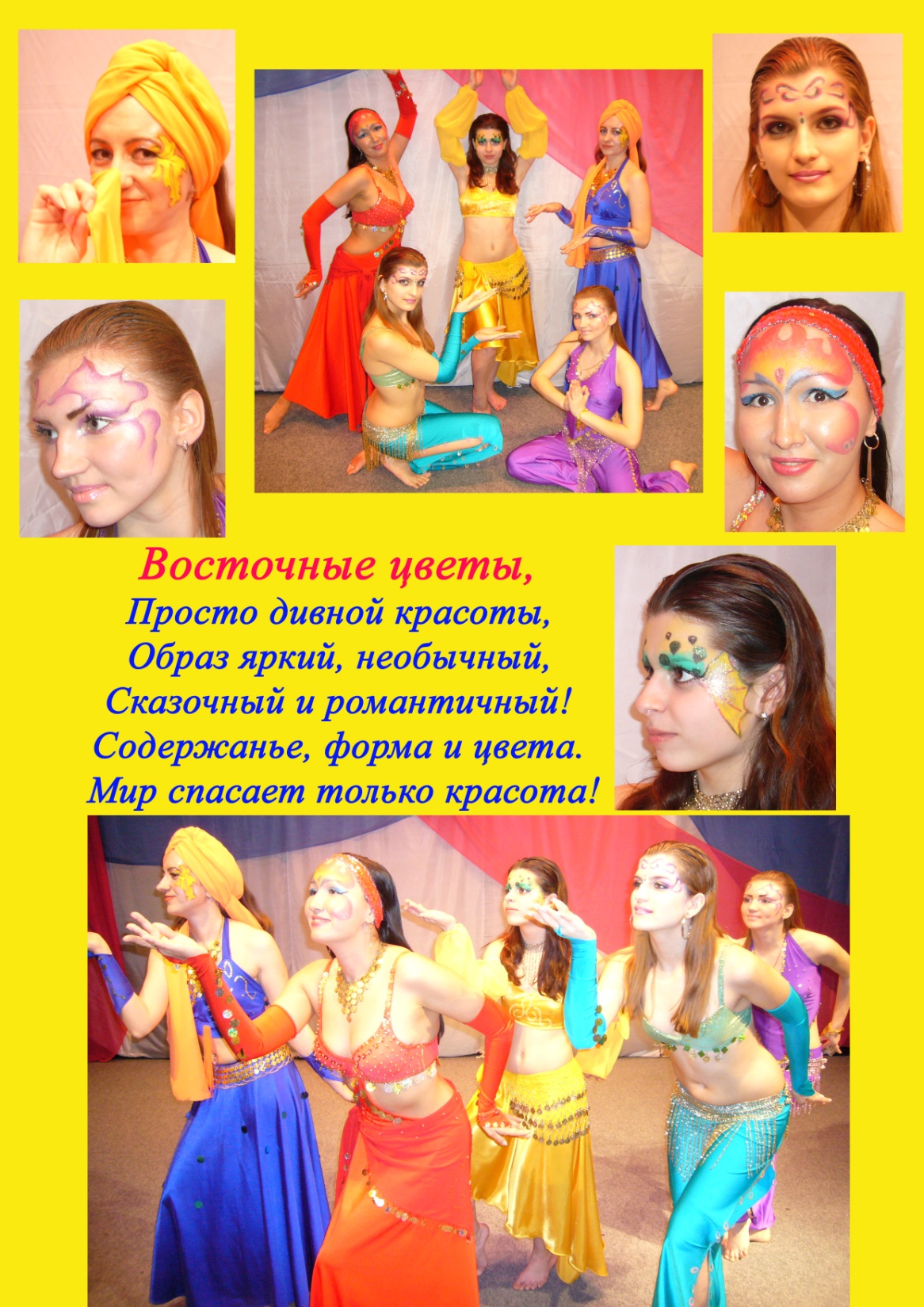 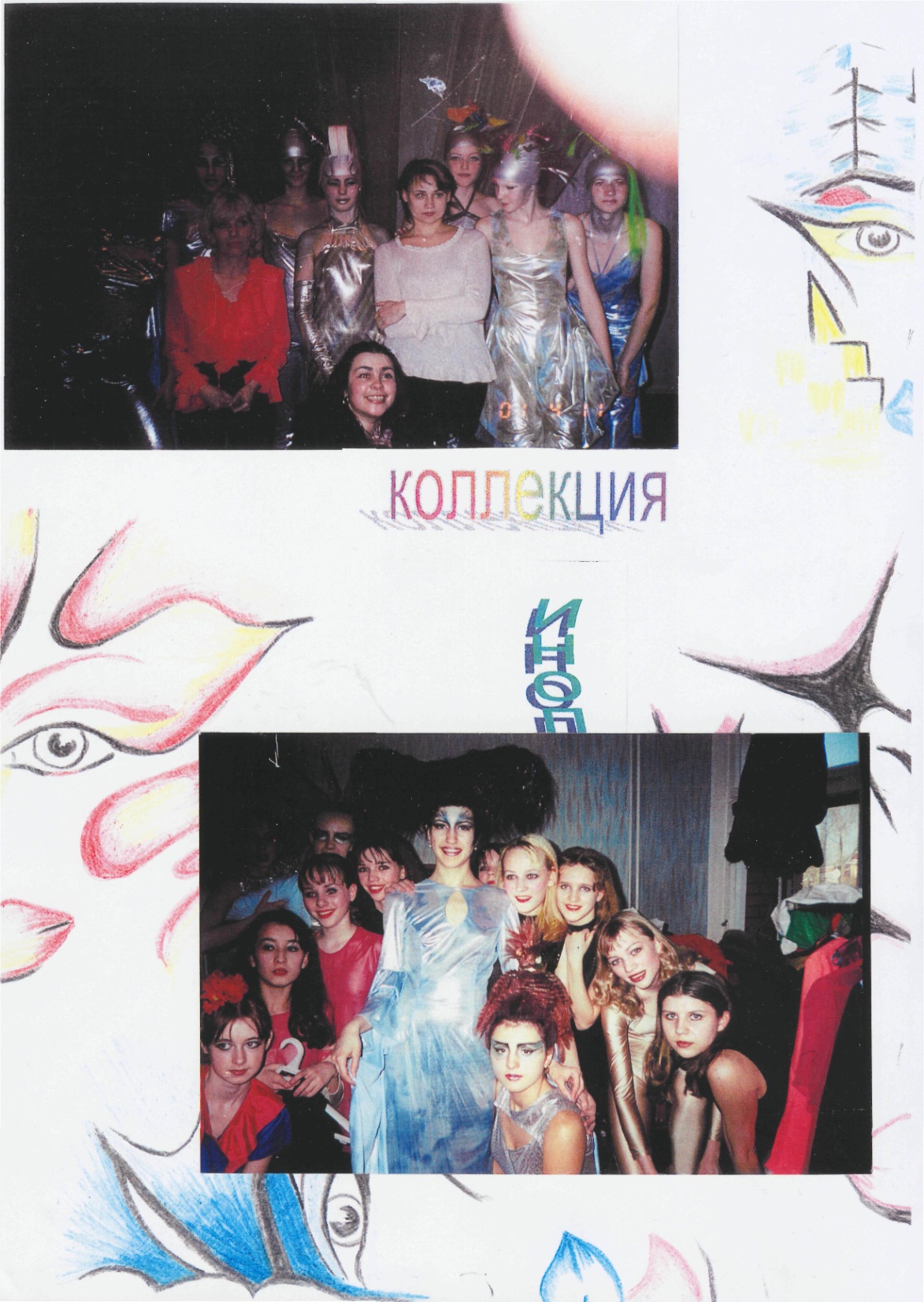 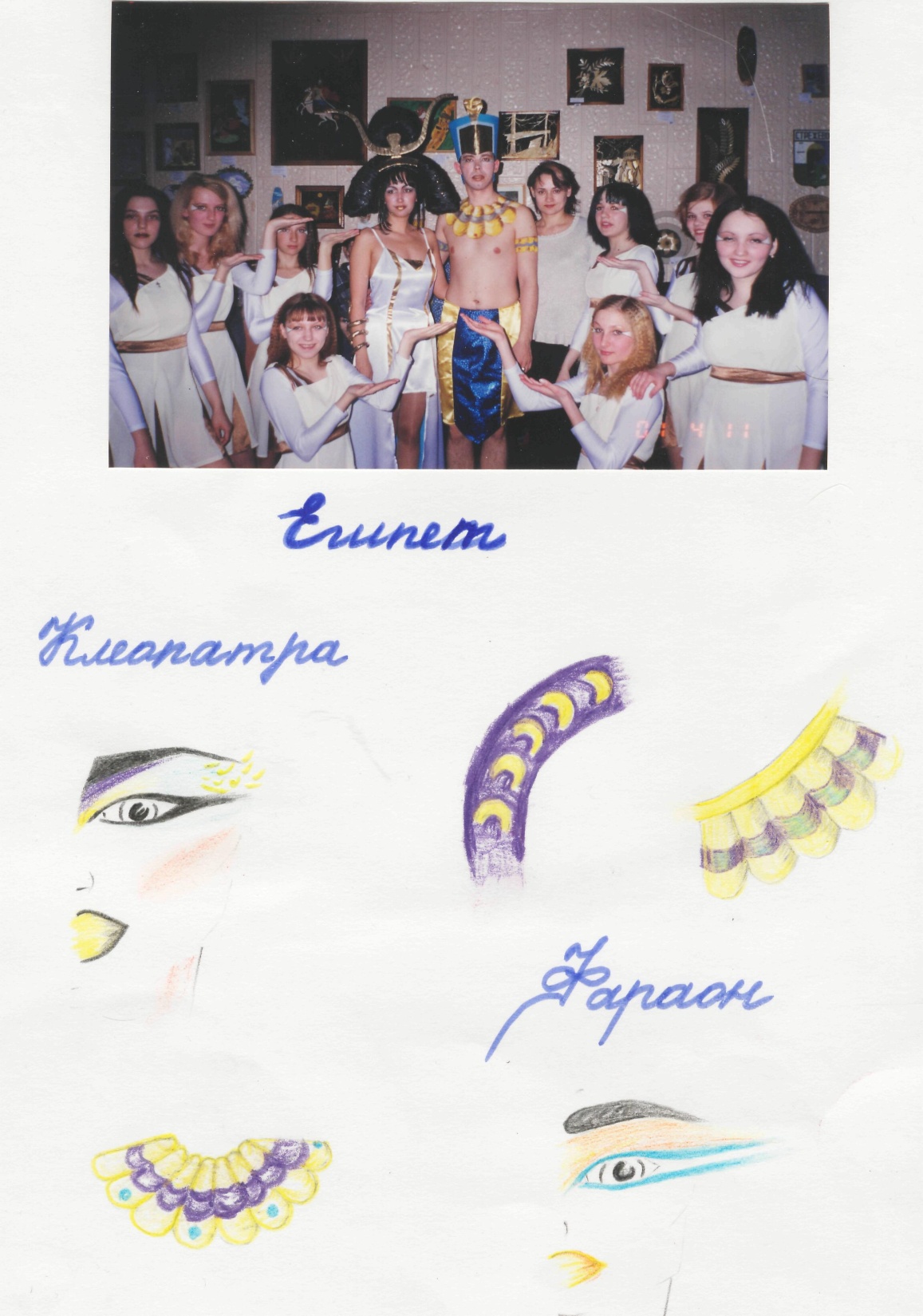 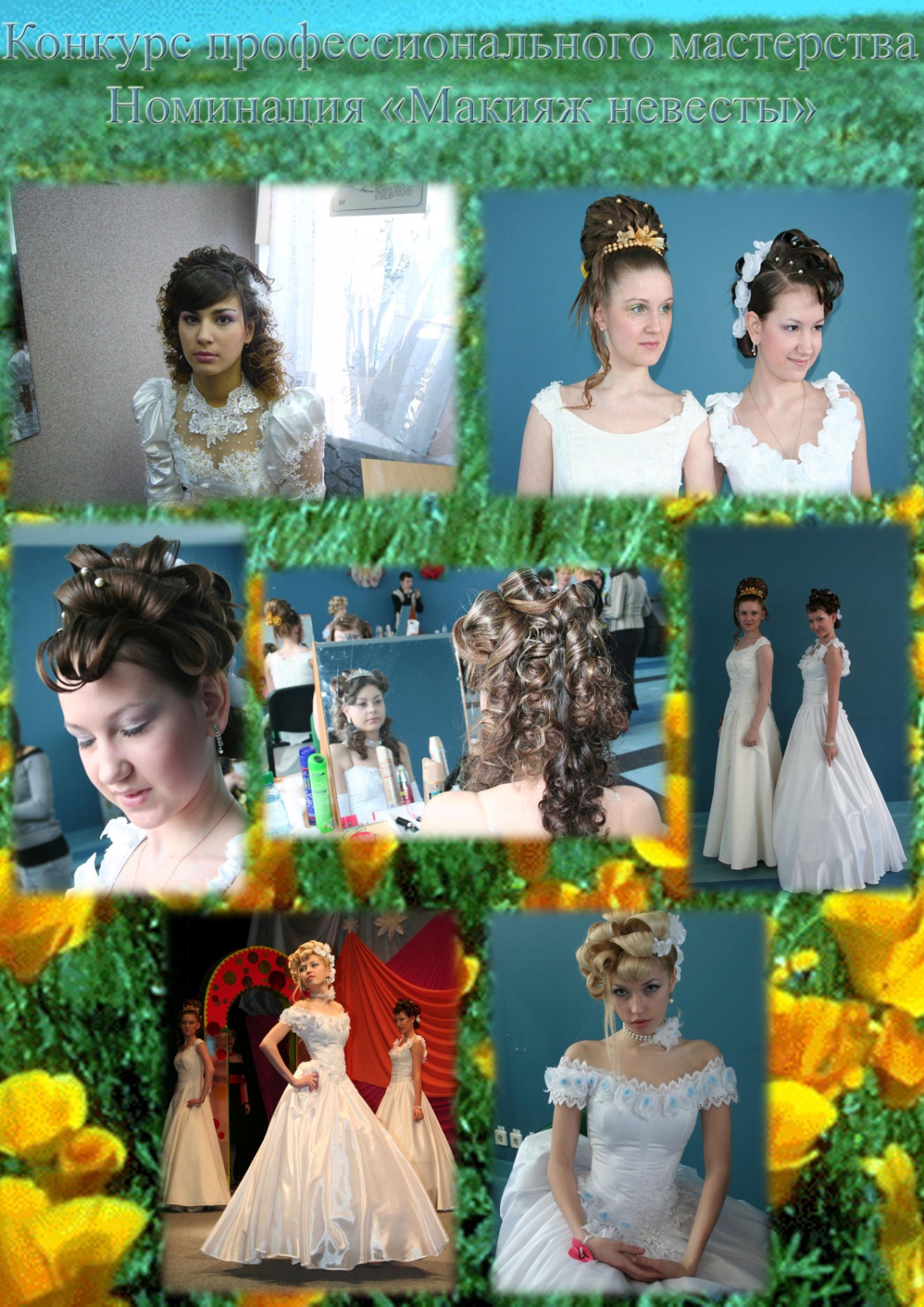 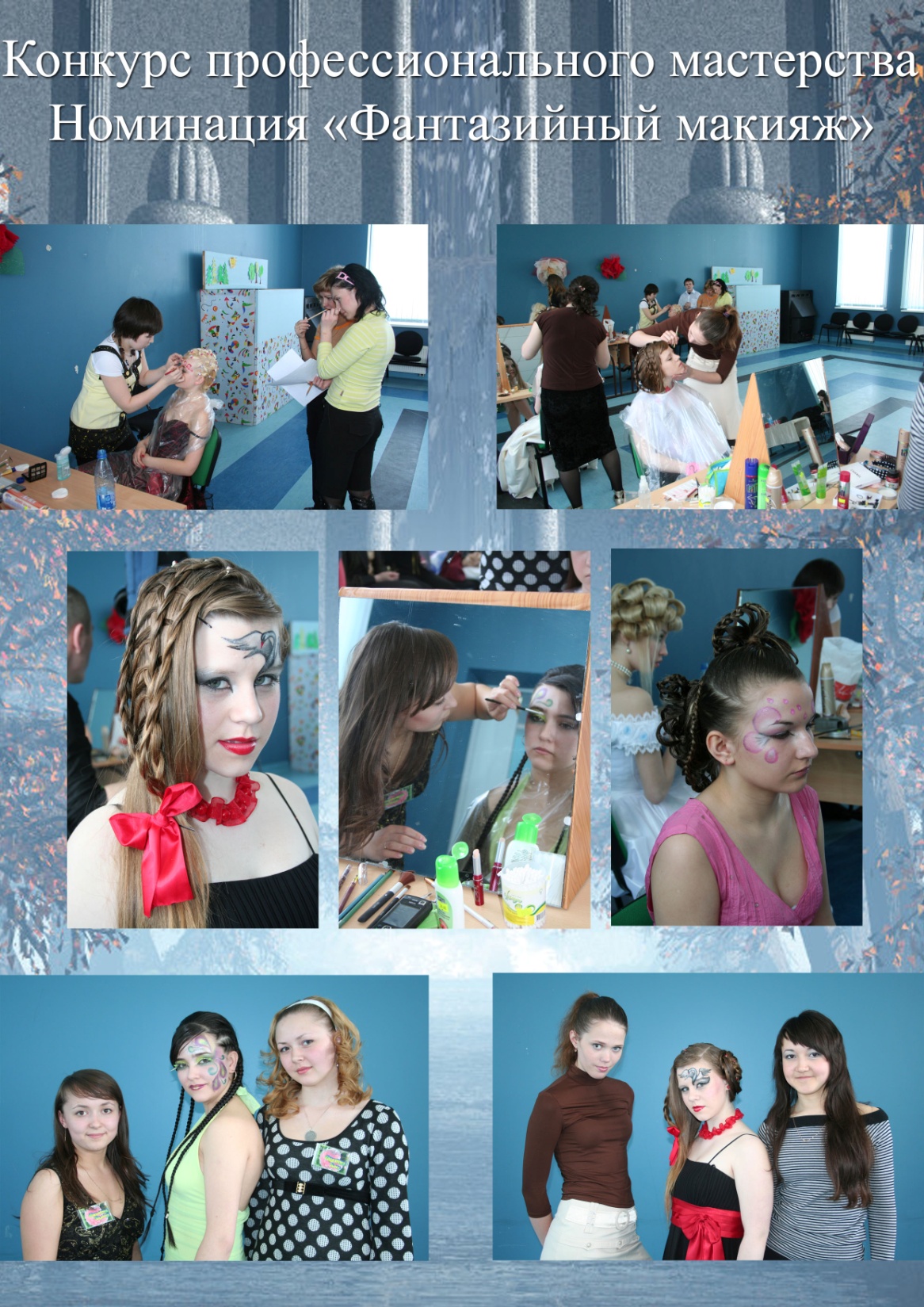 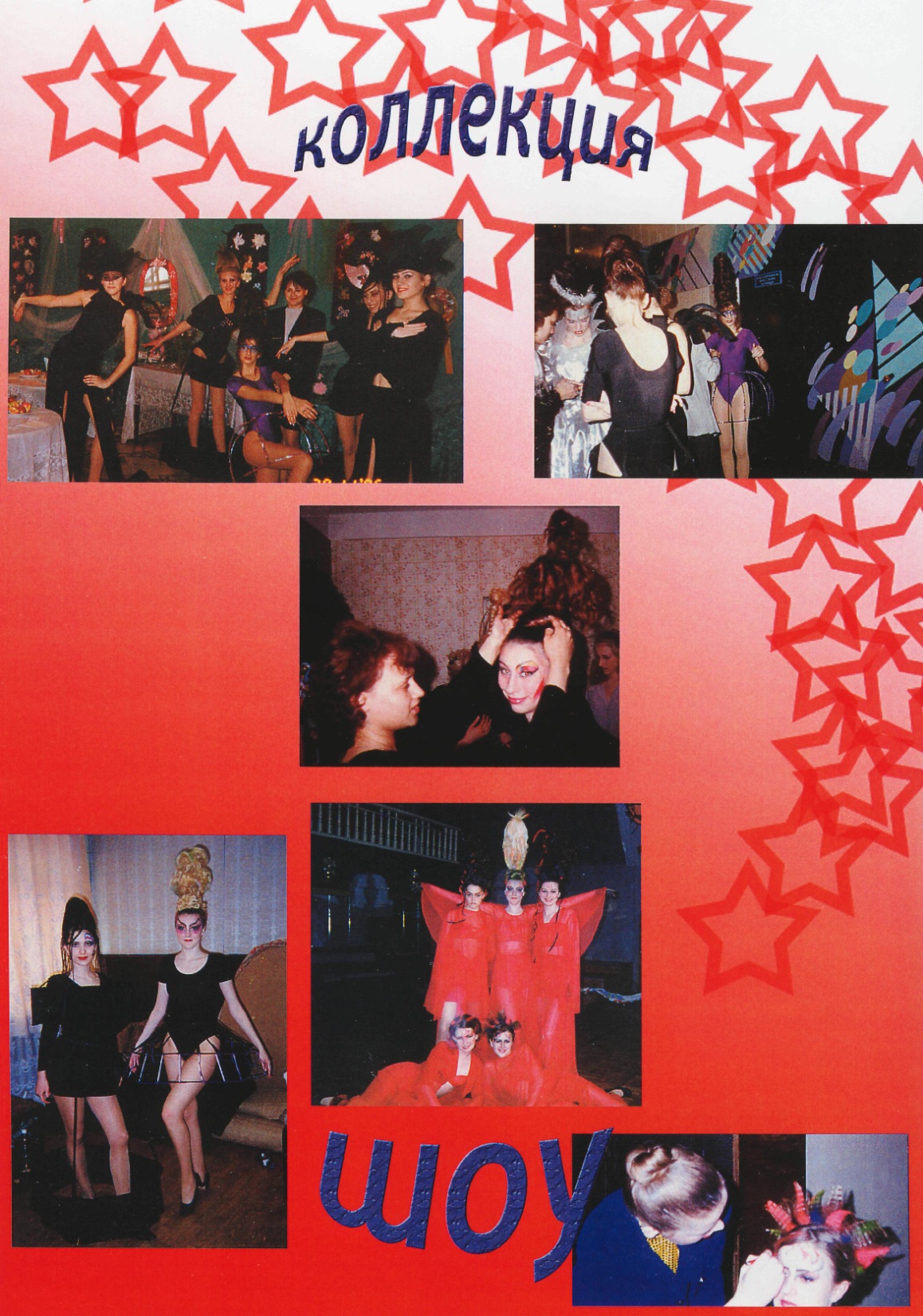 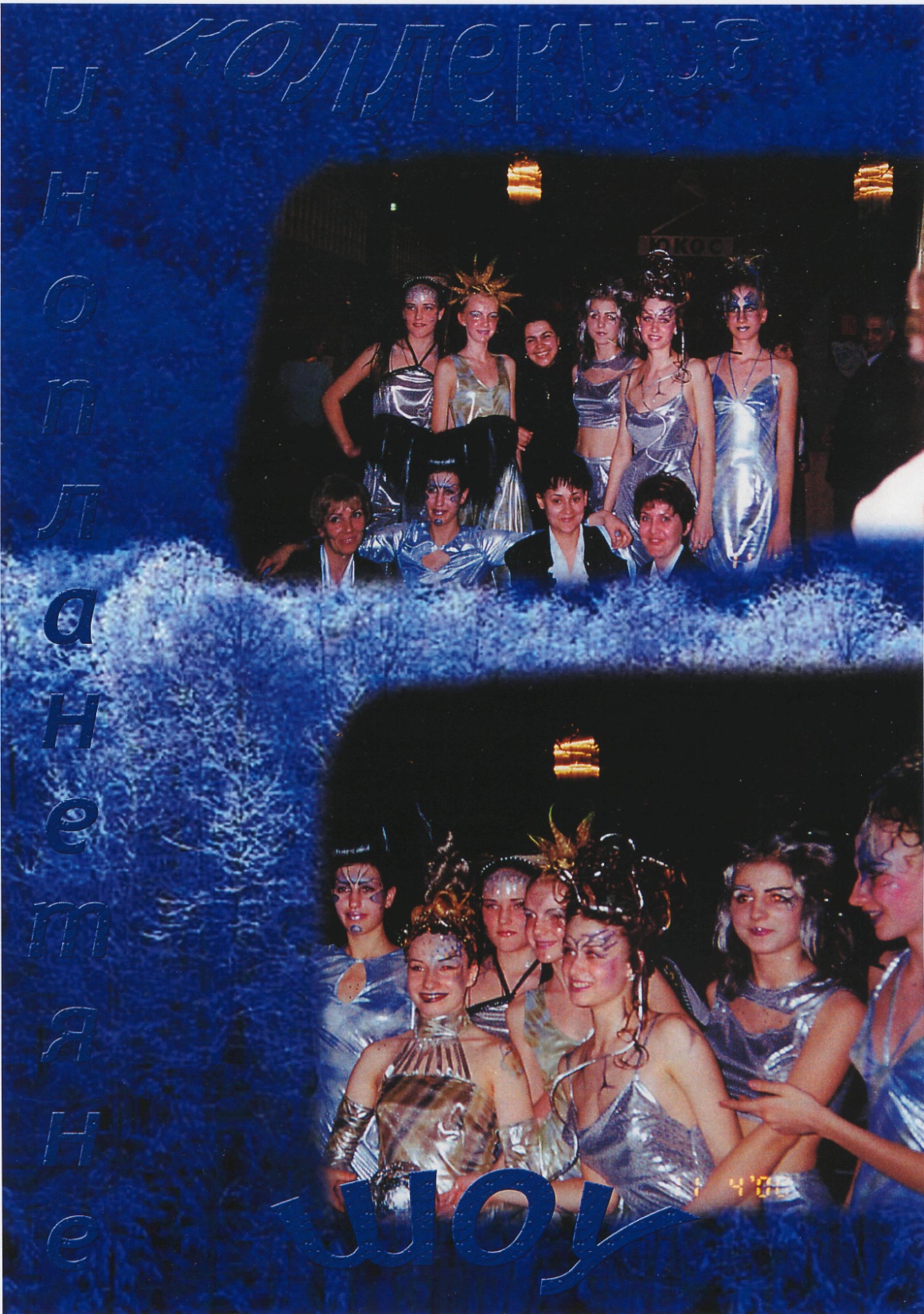 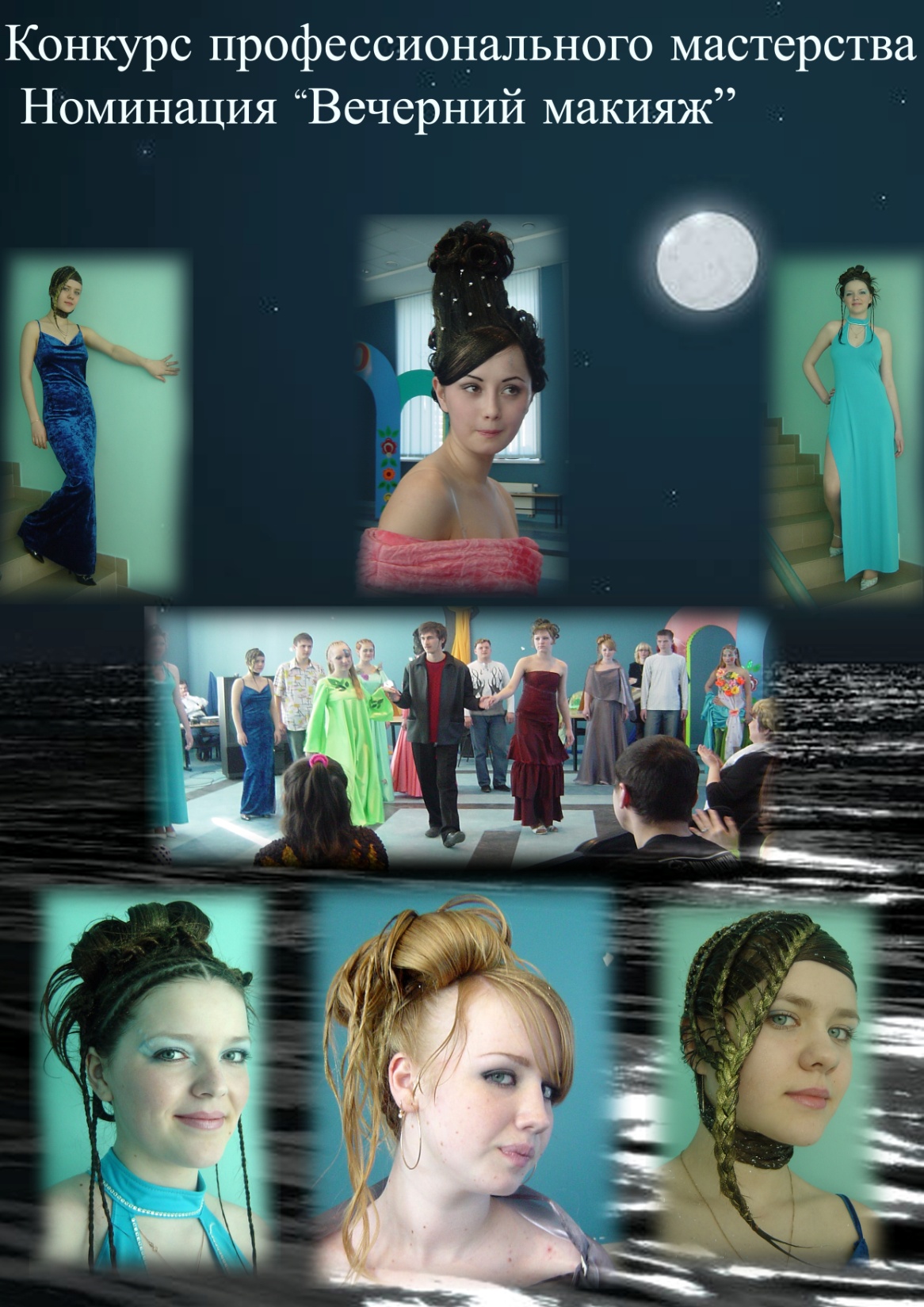 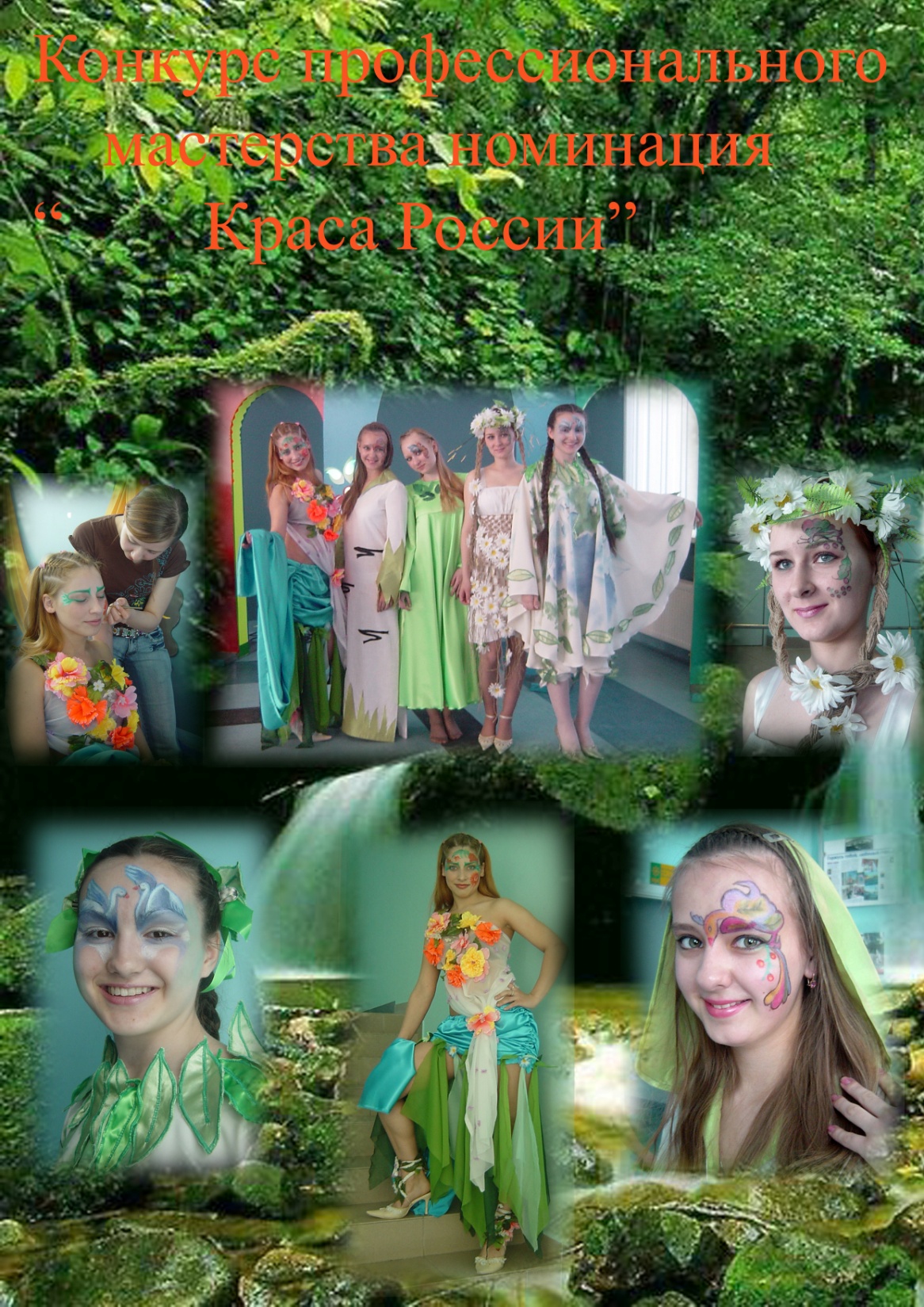 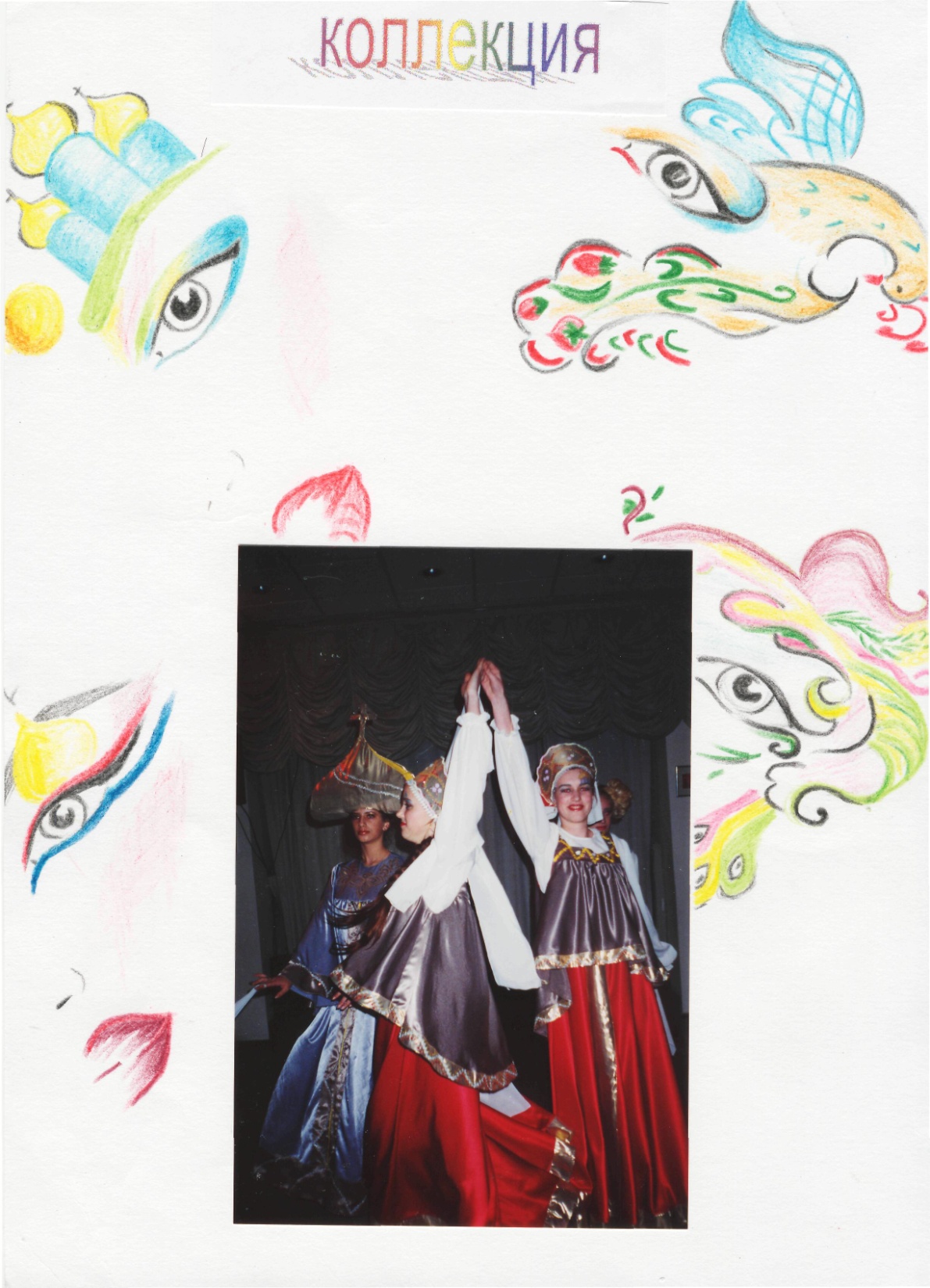 зарисовки
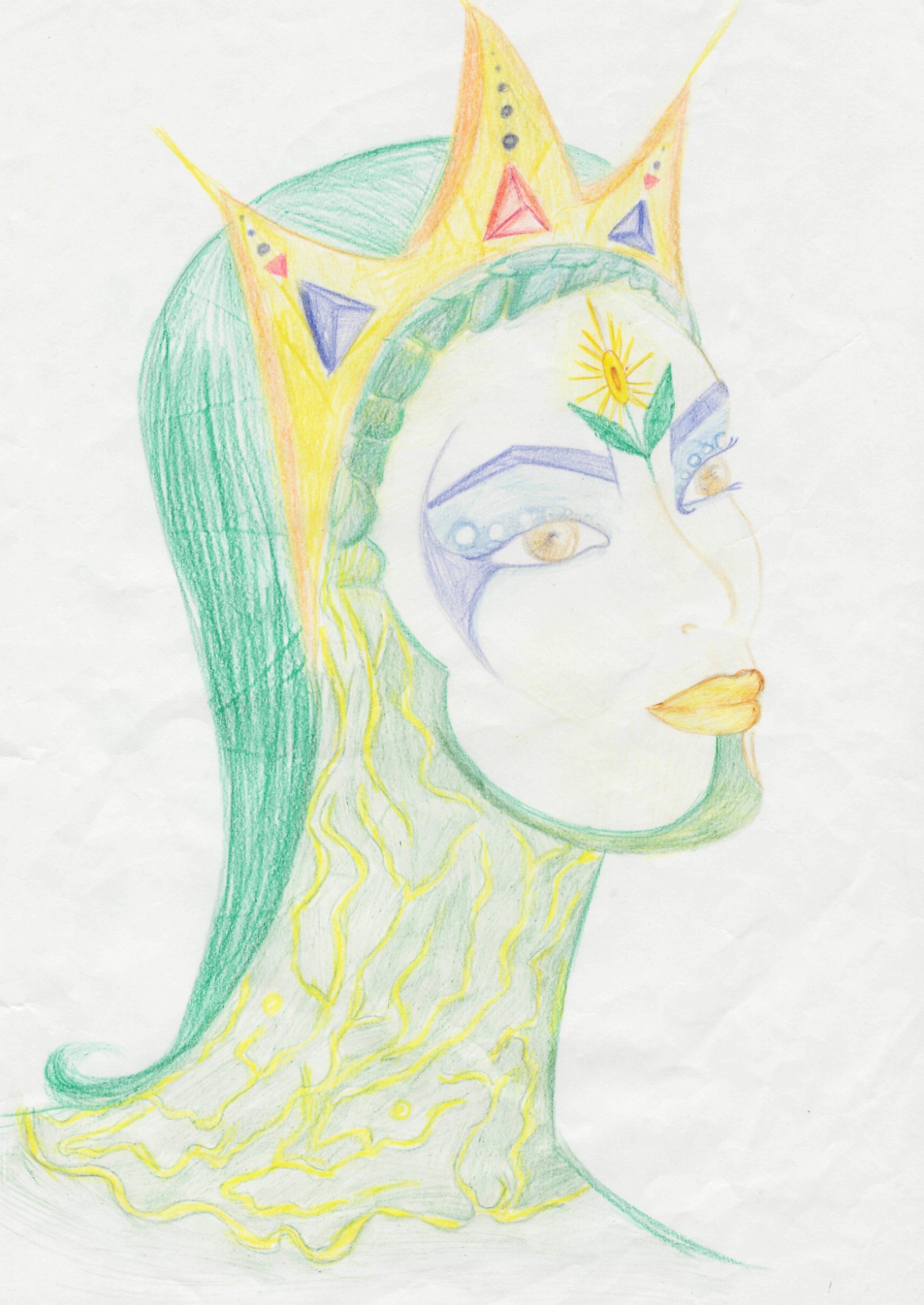 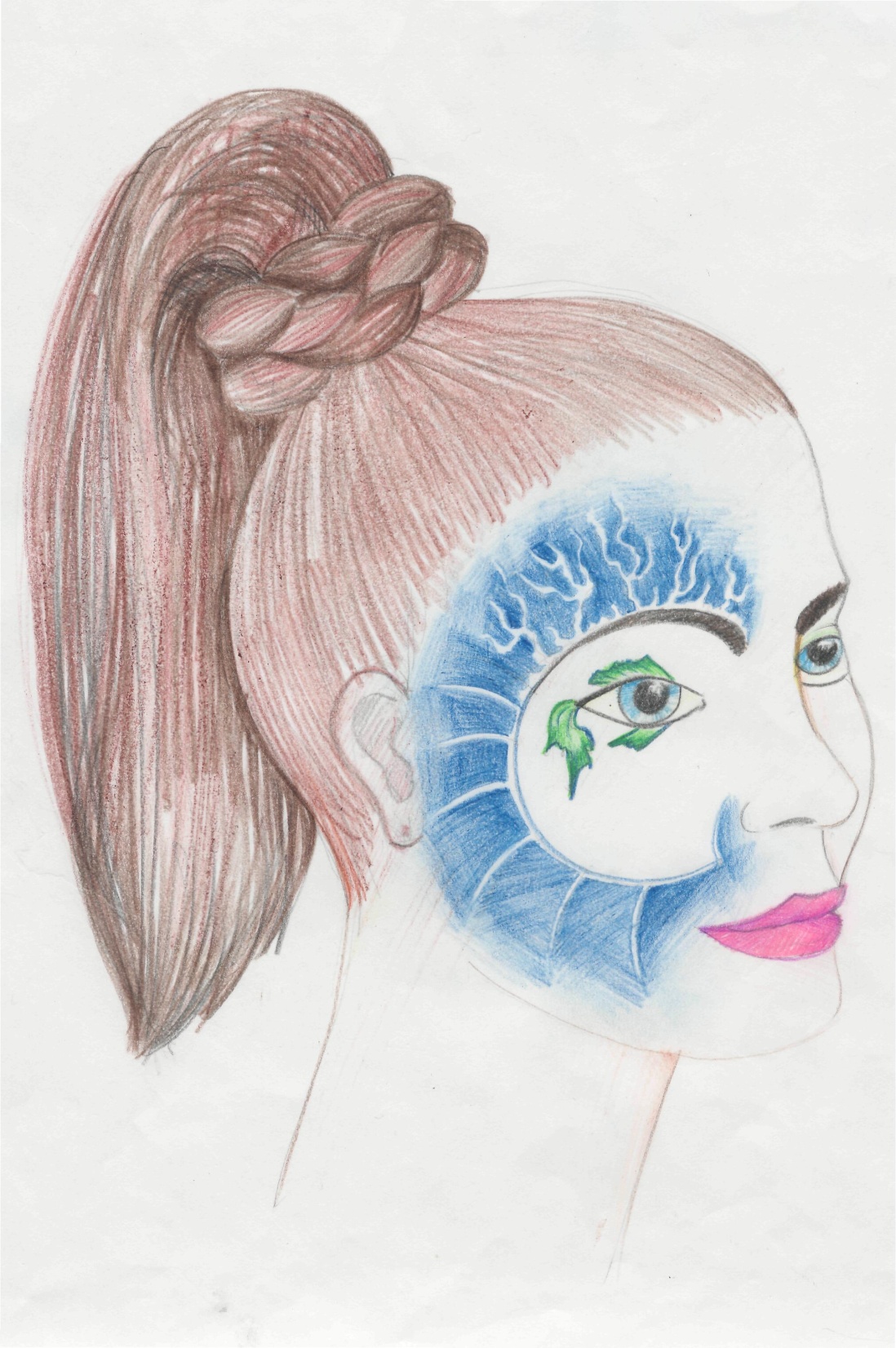 Эскиз
Инновация  дала возможность:1. Стилистически ярко представить макияж.2. Участвовать в Городской выставкехудожественного и прикладного творчества в номинации «Персональная выставка» (3 призовых места)3. Участвовать  в областном этапе открытого Национального конкурса социальной рекламы «Новое пространство России» в номинации «Жизнь без вредных привычек»(2 диплома лауреата II и III степени)
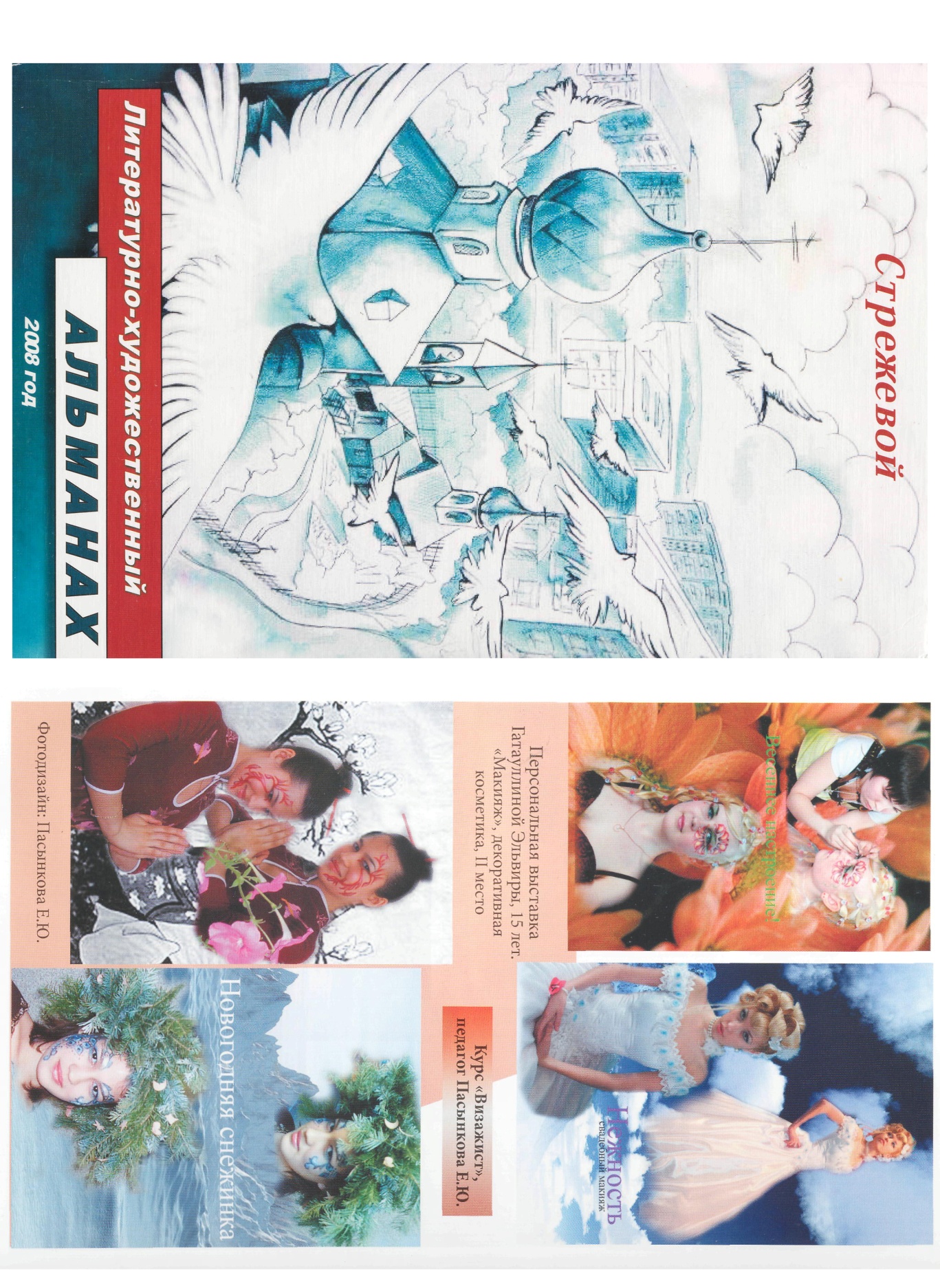